Робота
Учениці 11-а класу 
Ліцею№15
Дениско Ольги
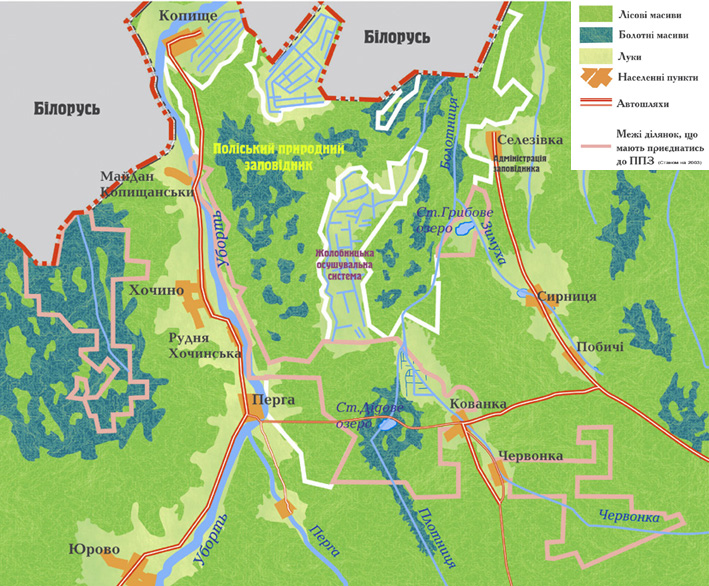 Місце розташування: Житомирська область 
Створений у 1968 році 
Площа: 20104 га
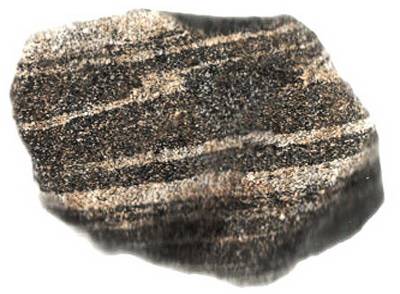 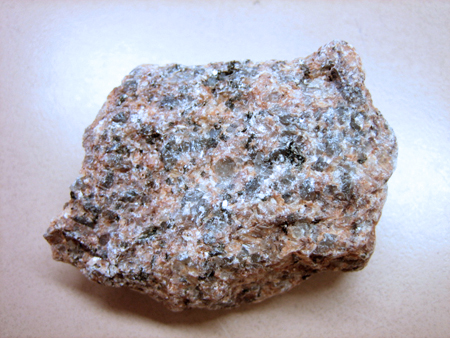 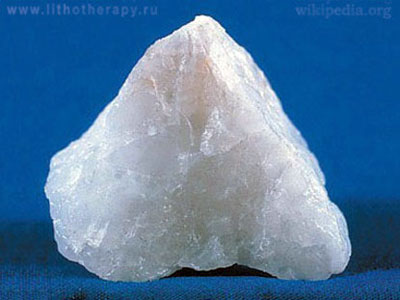 Граніт
Гнейс
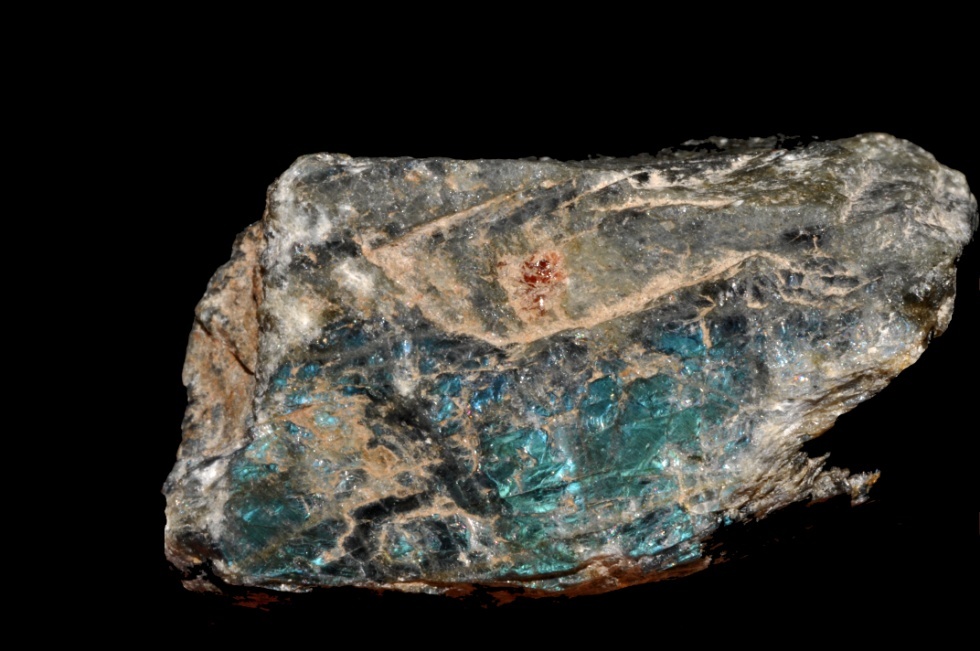 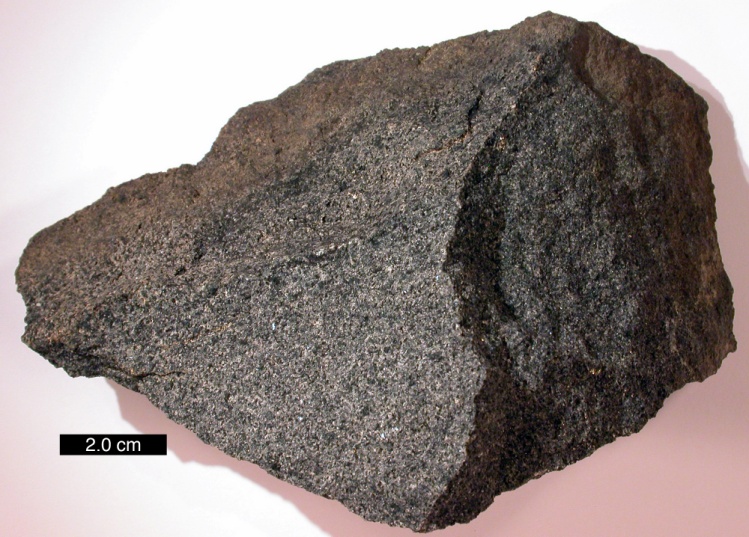 Кварц
Габро
Лабрадорит
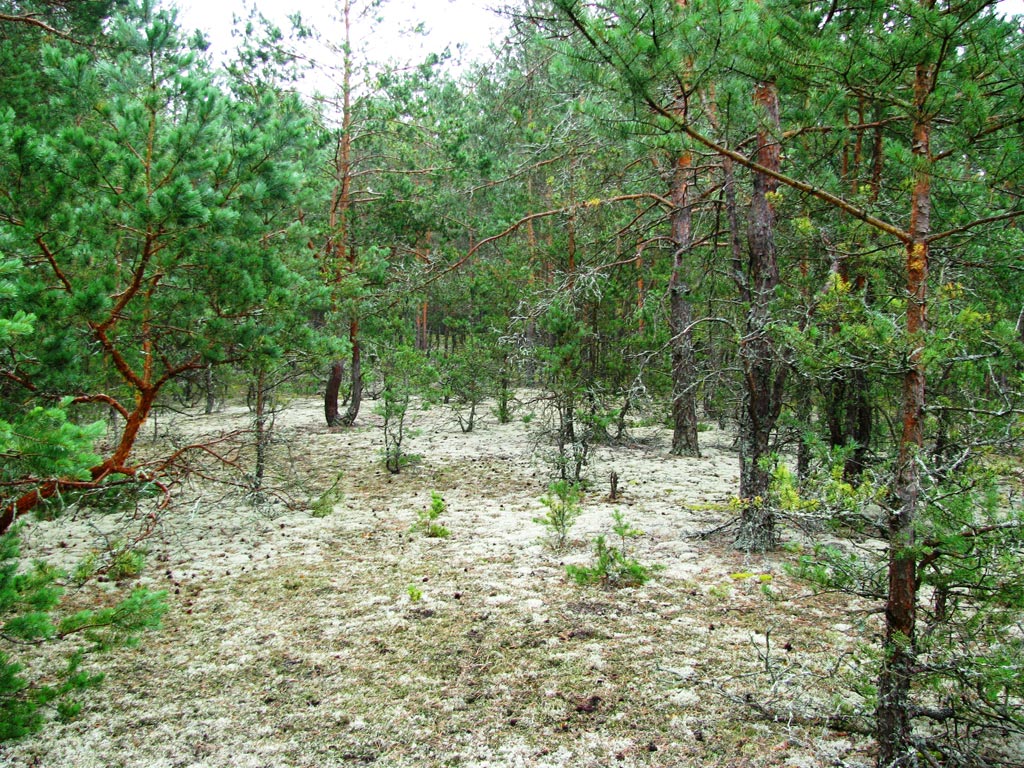 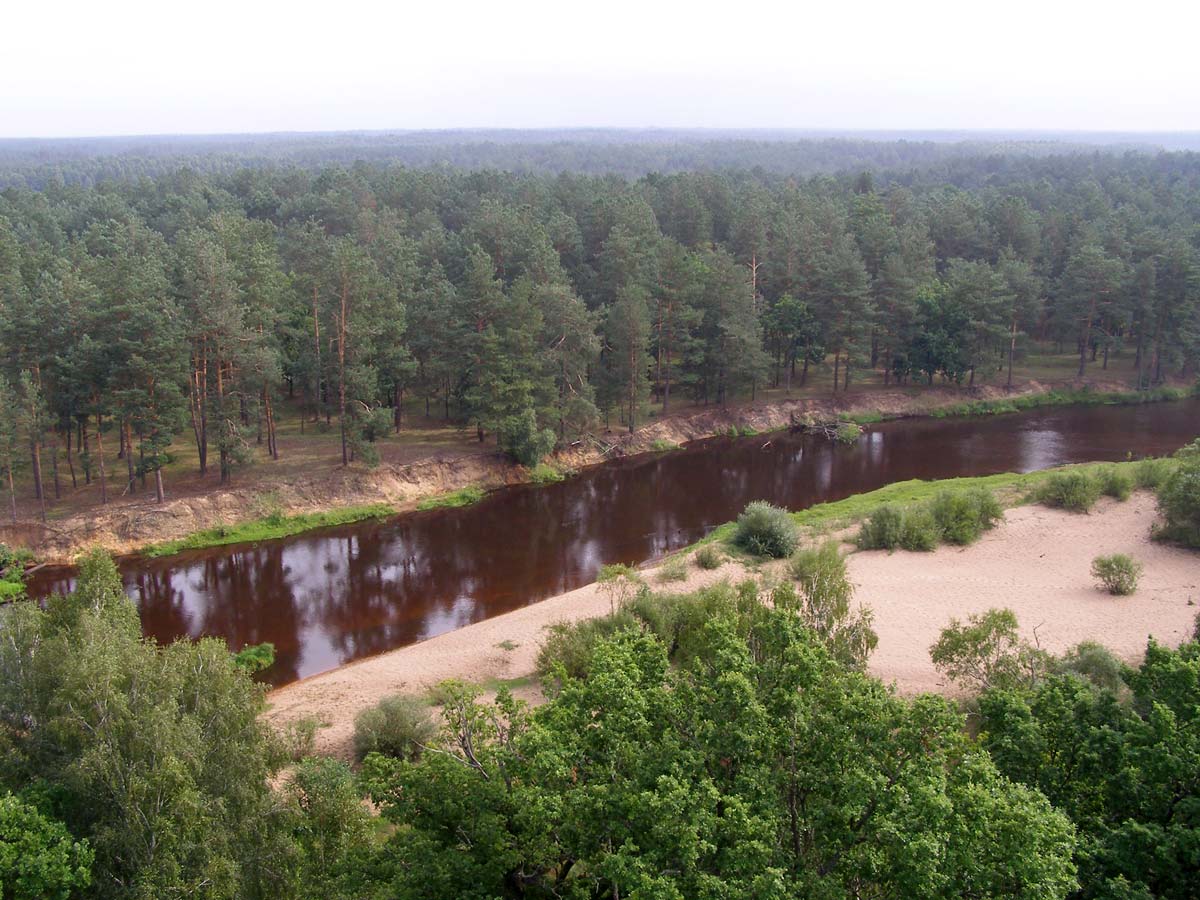 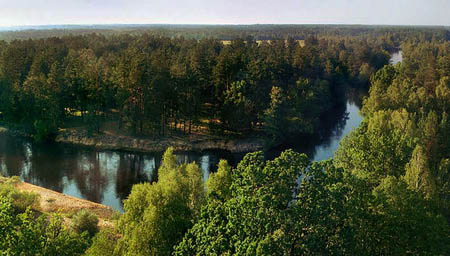 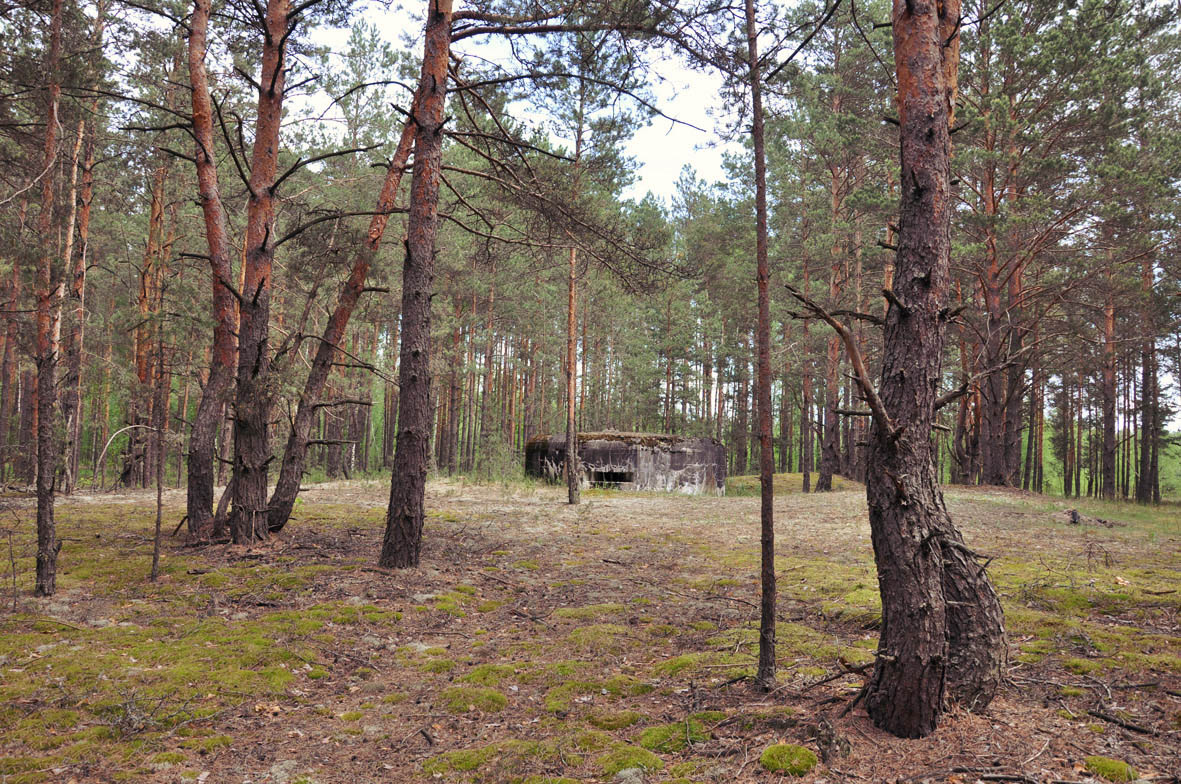 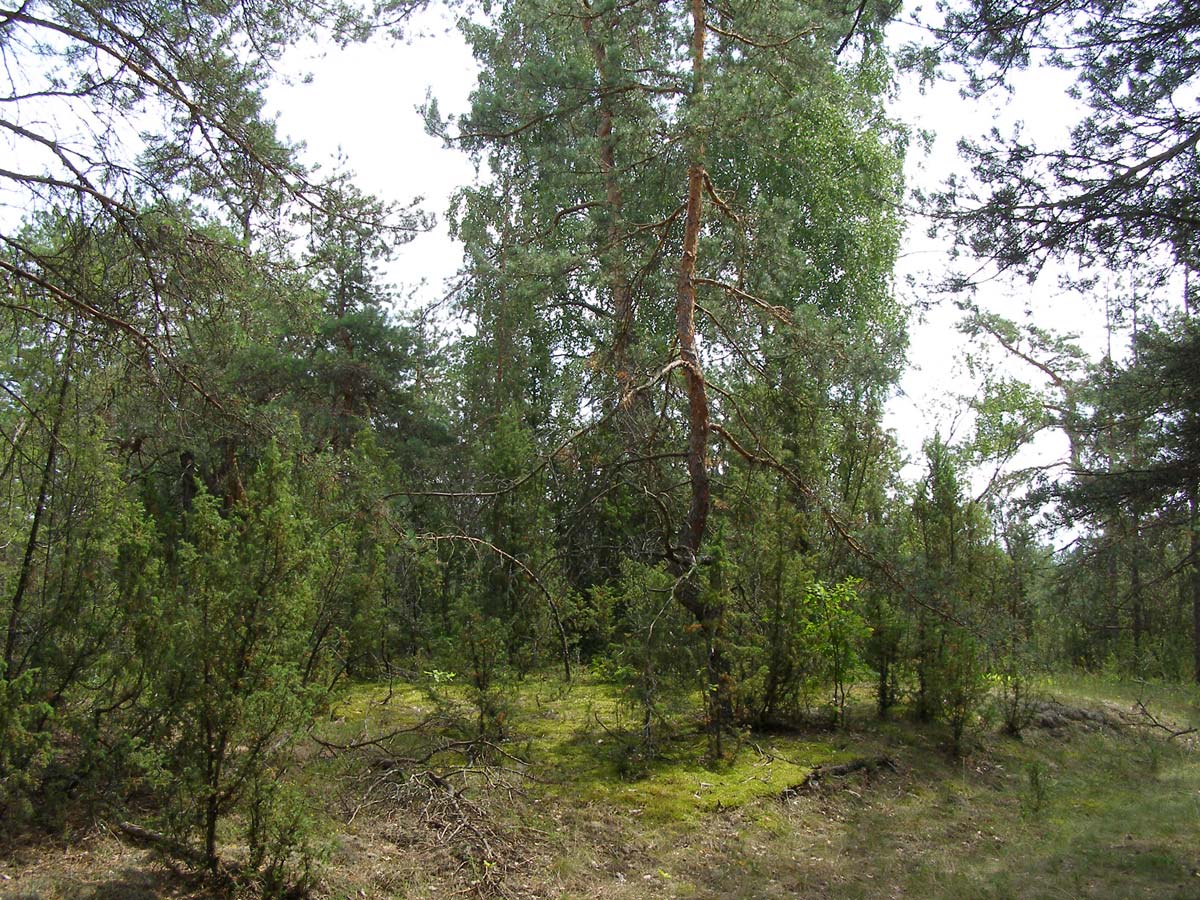 77,1%  соснові ліси
16,8%  березові ліси
6,1%  вільхові та інші
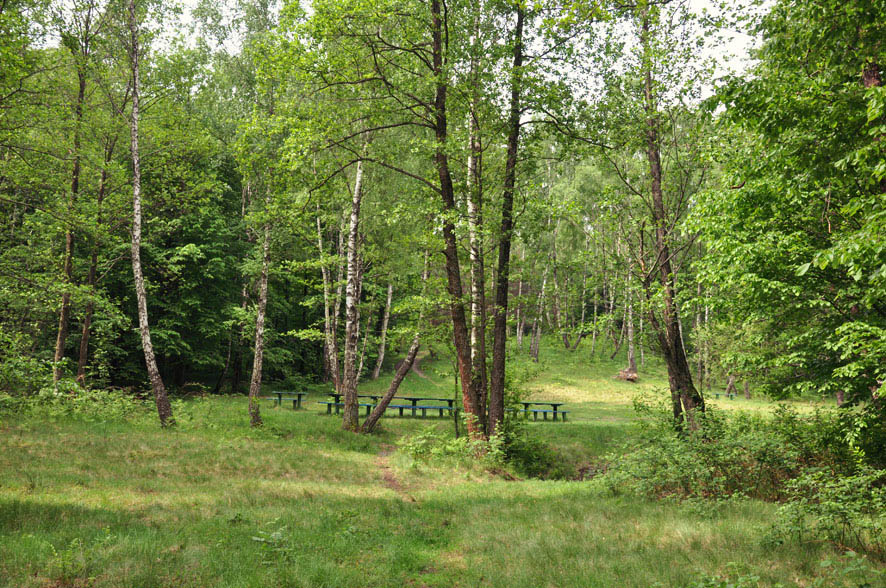 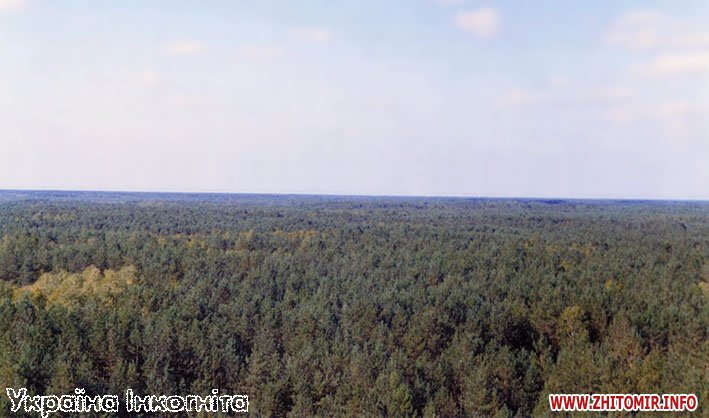 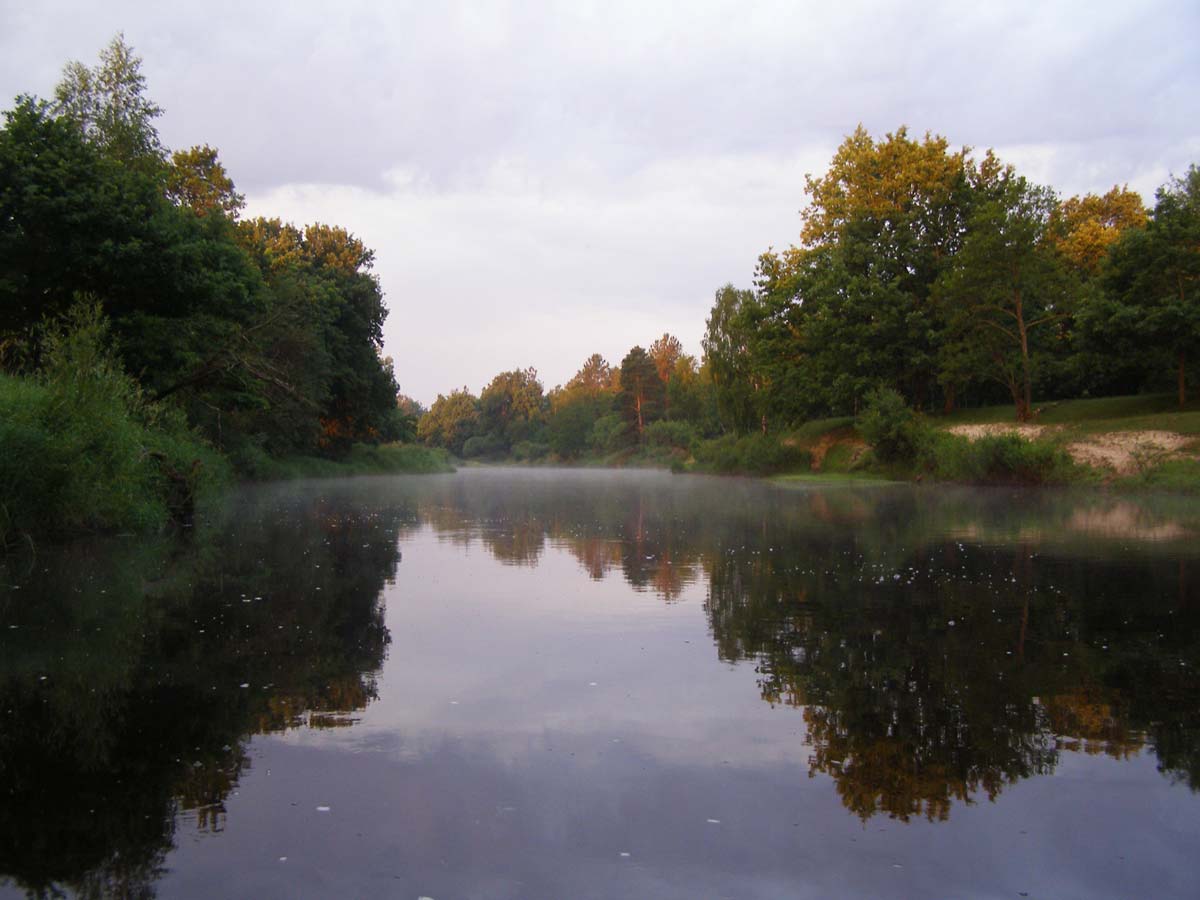 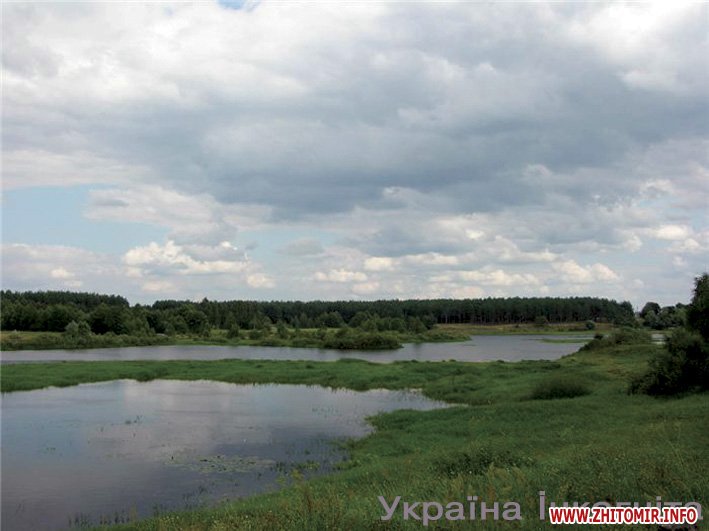 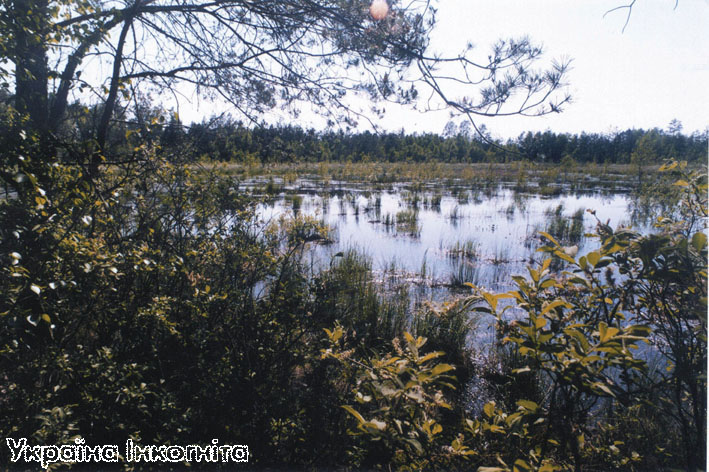 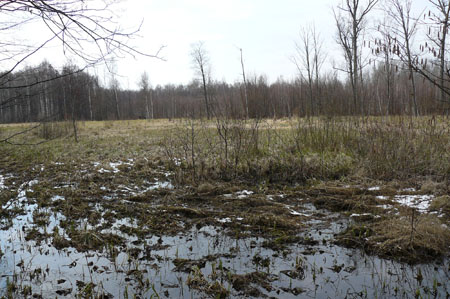 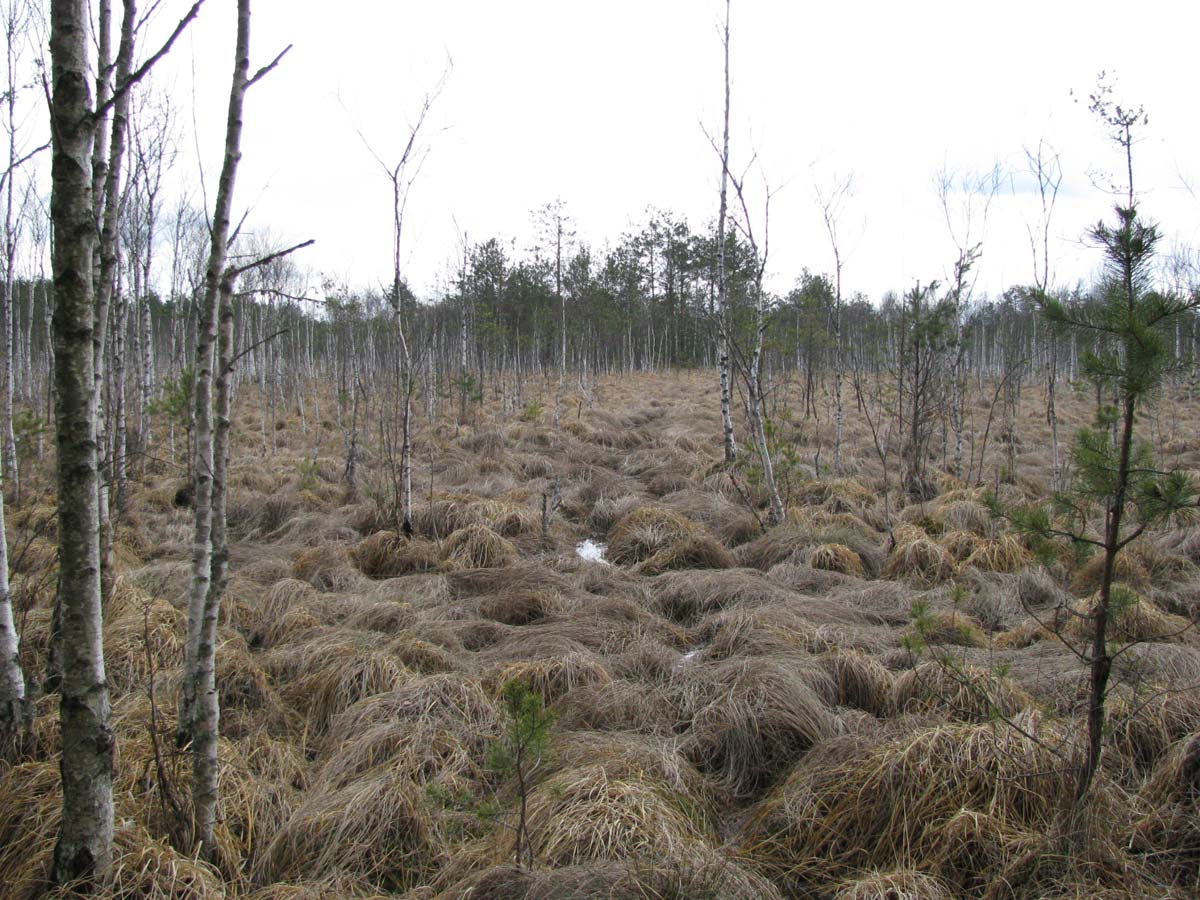 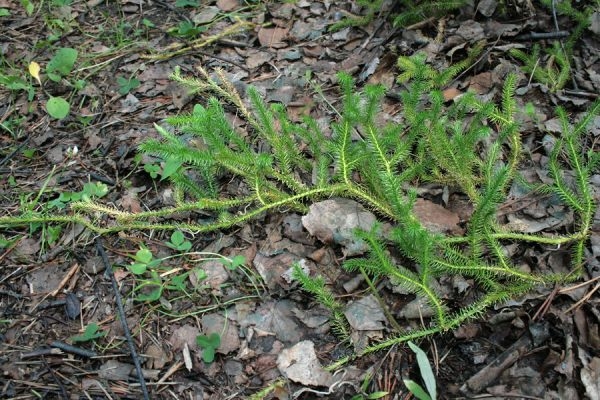 Флора судинних рослин нараховує 604 види мохоподібних - 139
водоростей - 376 
лишайників - 140
грибів - 42 види
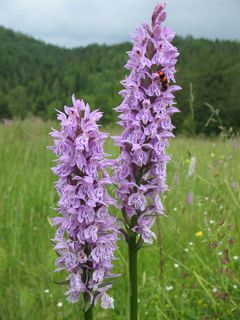 Гудайєра повзуча
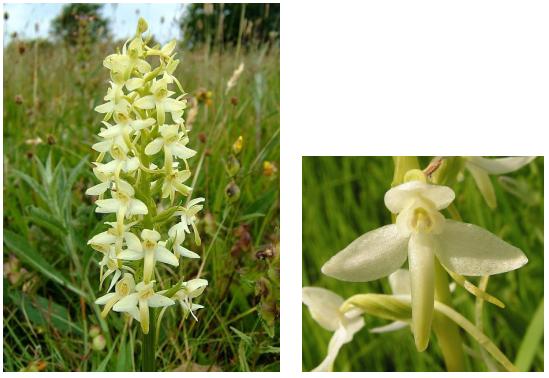 Любка дволиста
Пальчатокорінник
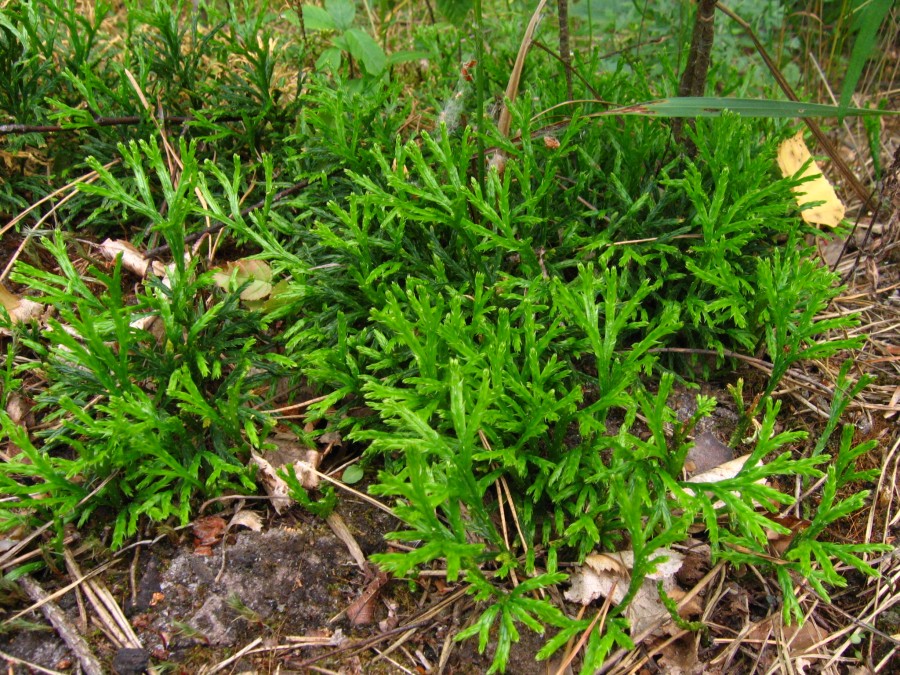 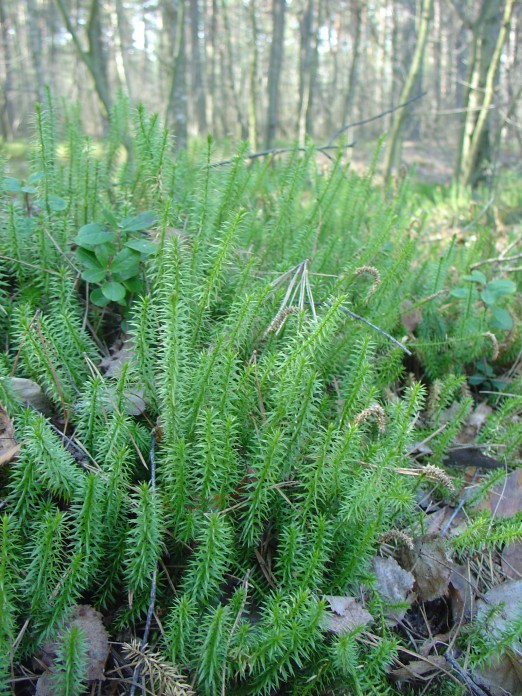 діфазіаструм сплюснутий
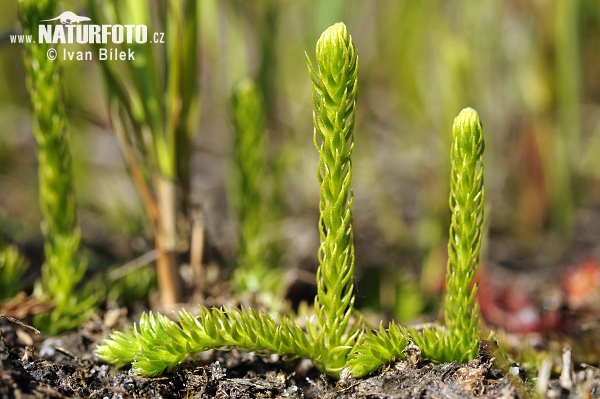 плаун колючий
лікоподієла заплавна
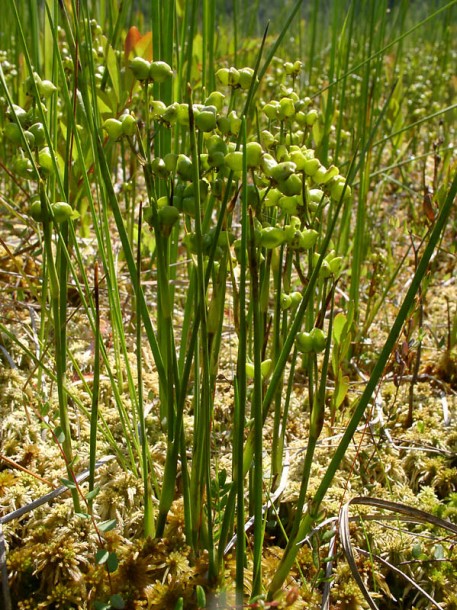 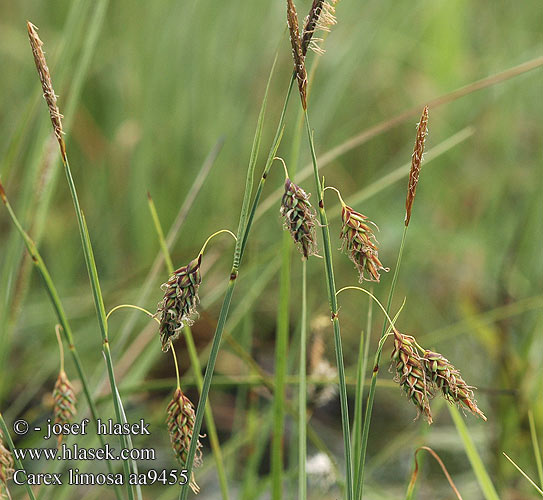 Осока багнова
Шейхцерія болотяна
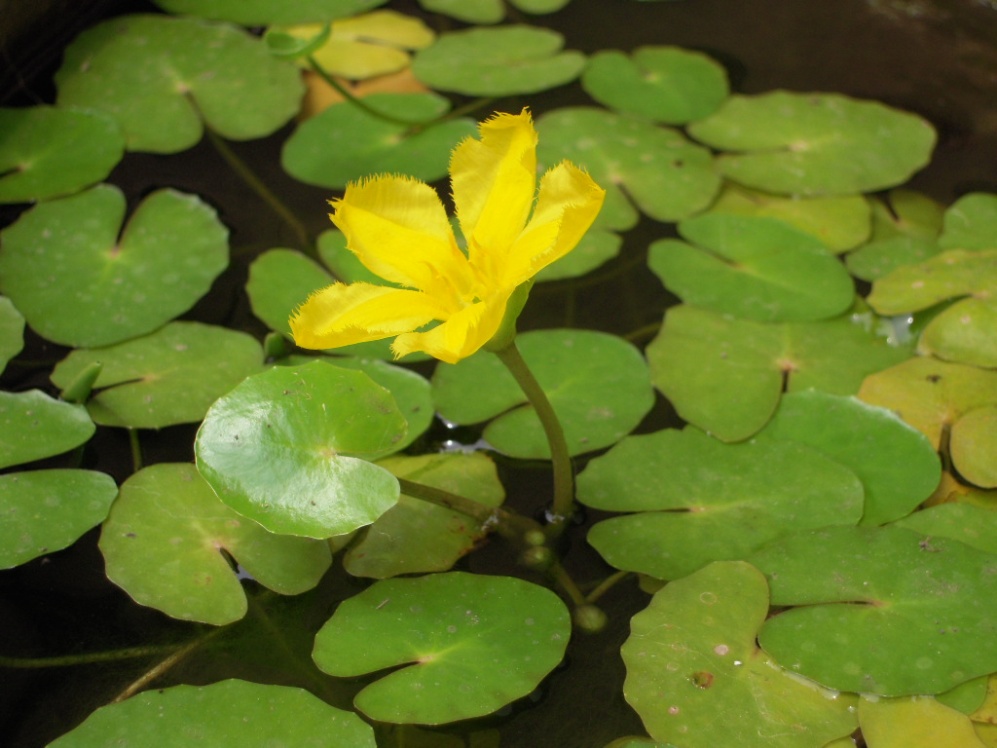 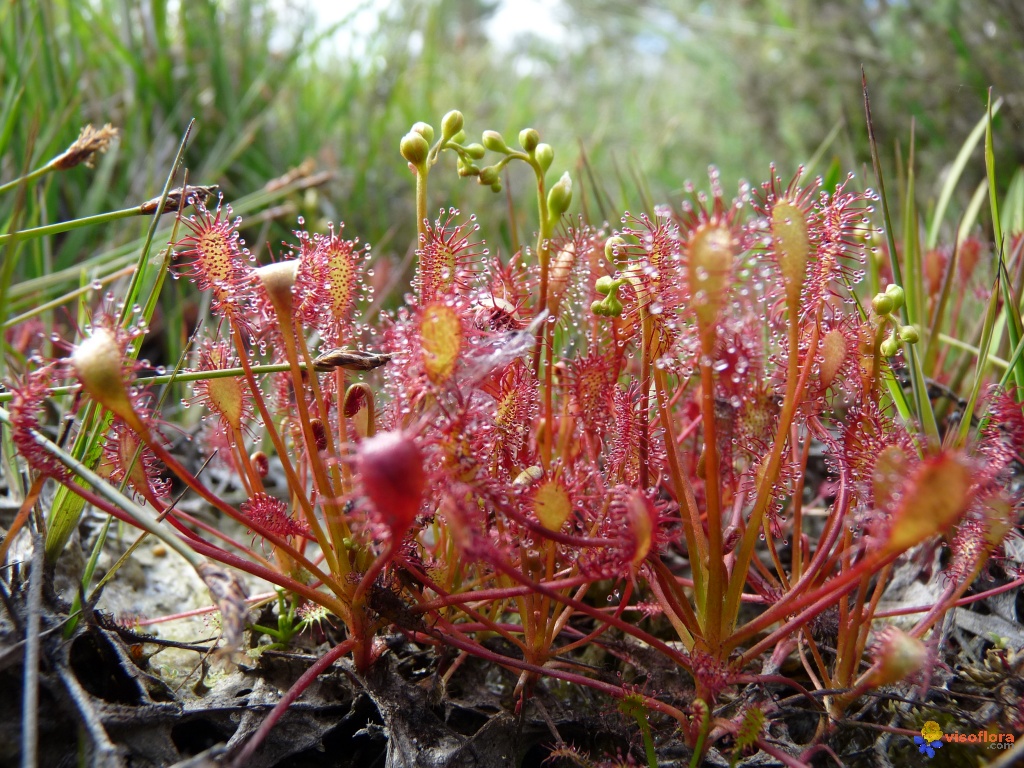 Водяний горіх плаваючий
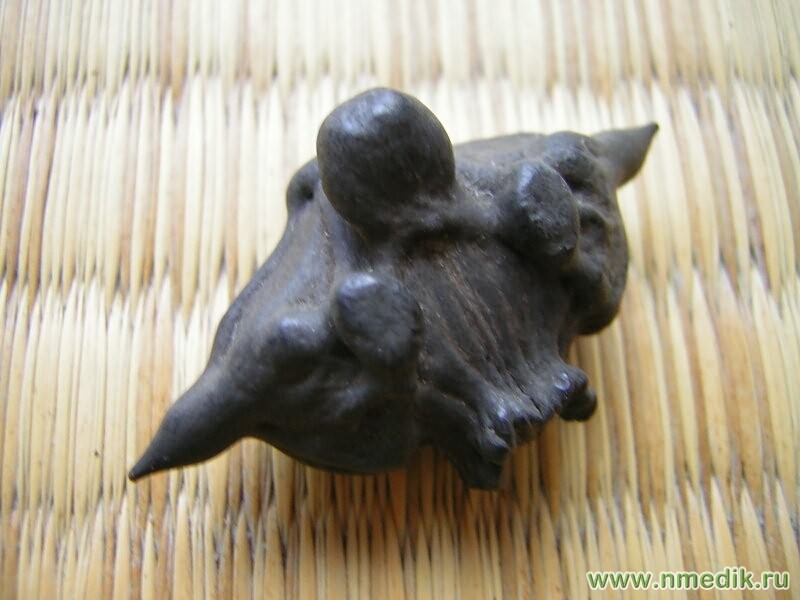 росичка проміжна
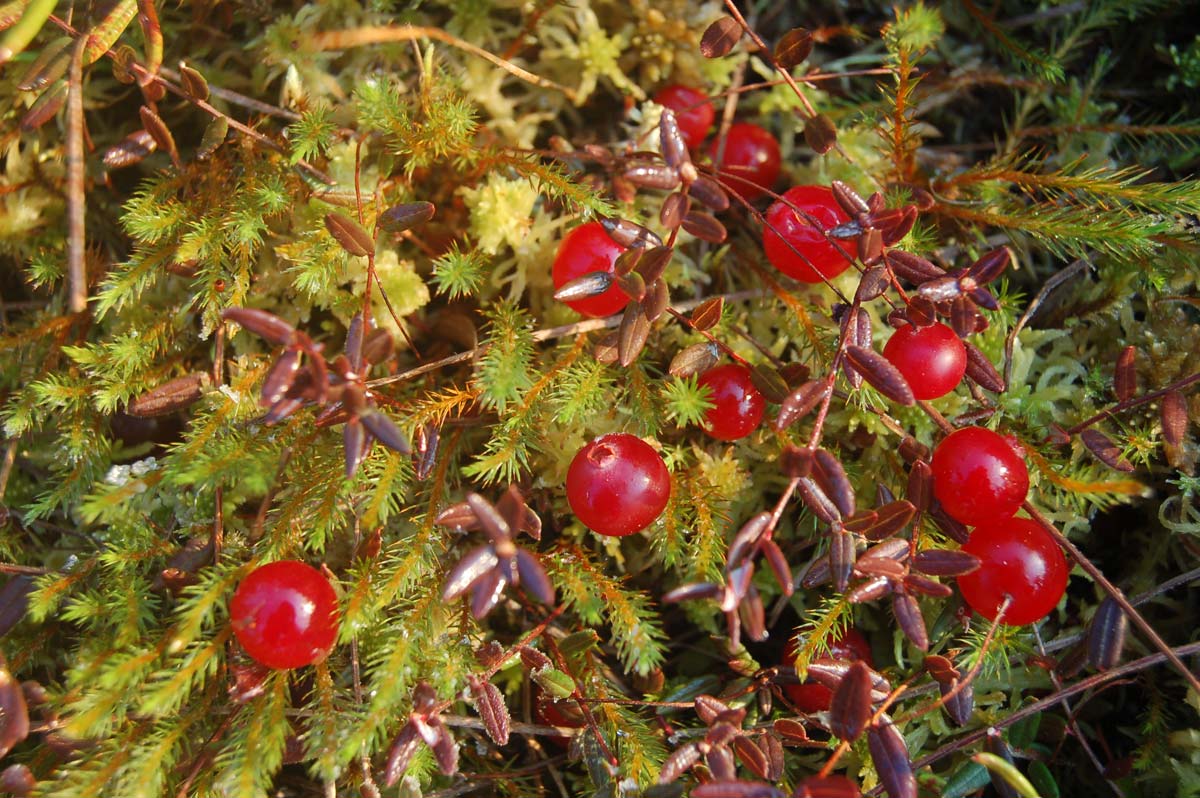 журавлина дрібноплода
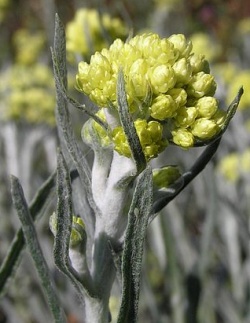 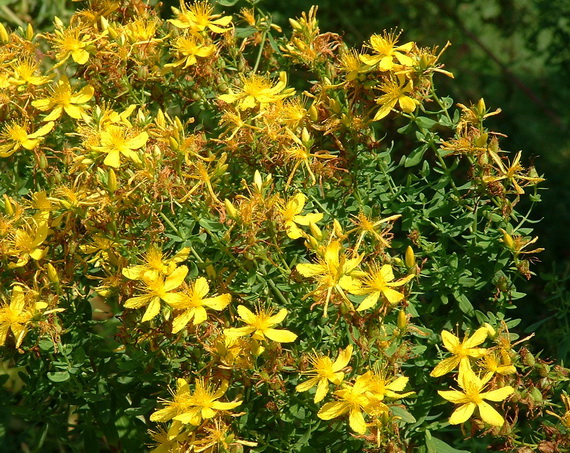 Звіробій
цмин пісковий
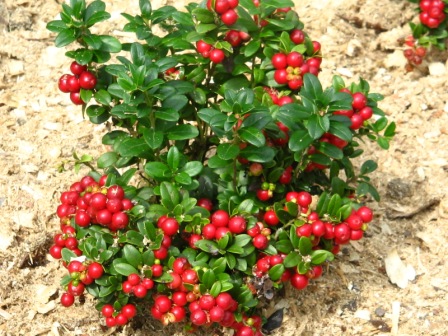 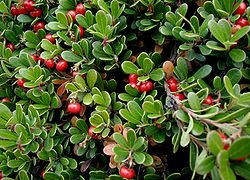 Брусниця
Мучниця
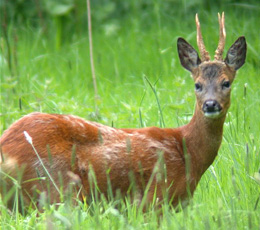 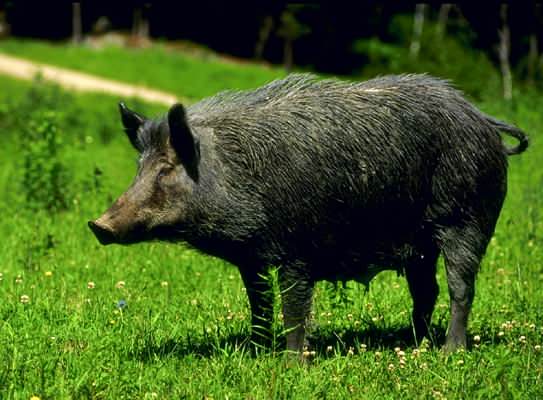 39 видів ссавців
 180 – птахів
 7 – плазунів
 11 – земноводних
 19 – риб
 537 - комах.
Косуля
Кабан дикий
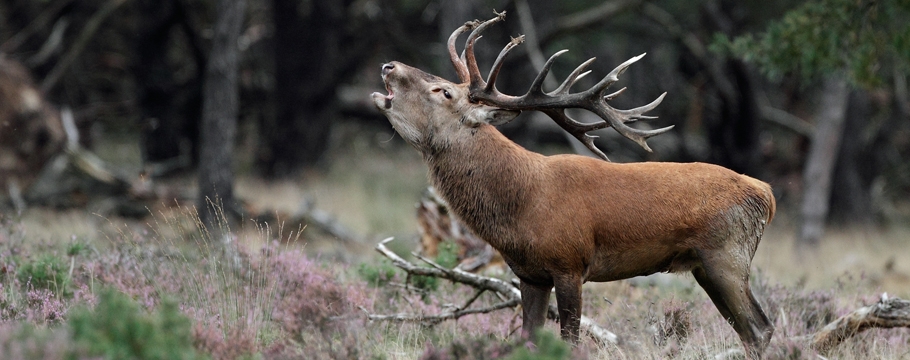 Лось
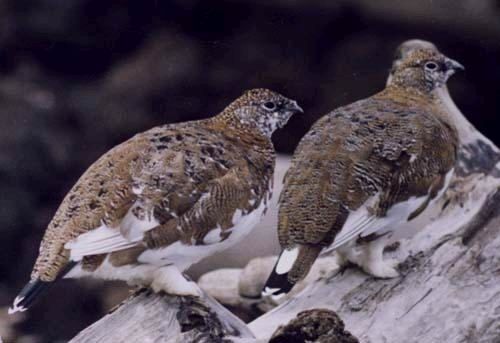 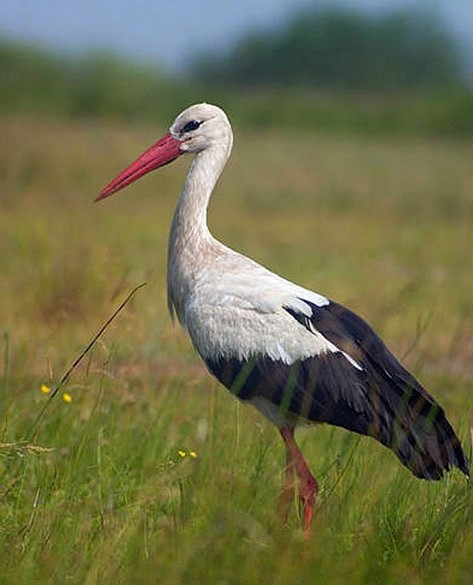 Куріпка сіра
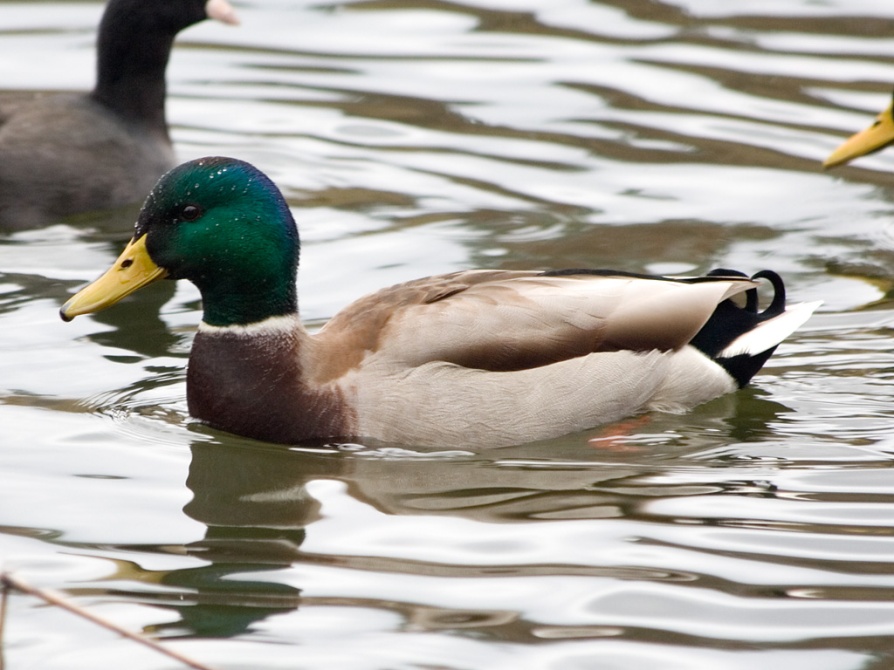 Лелека білий
Крижень
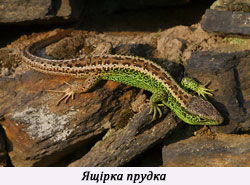 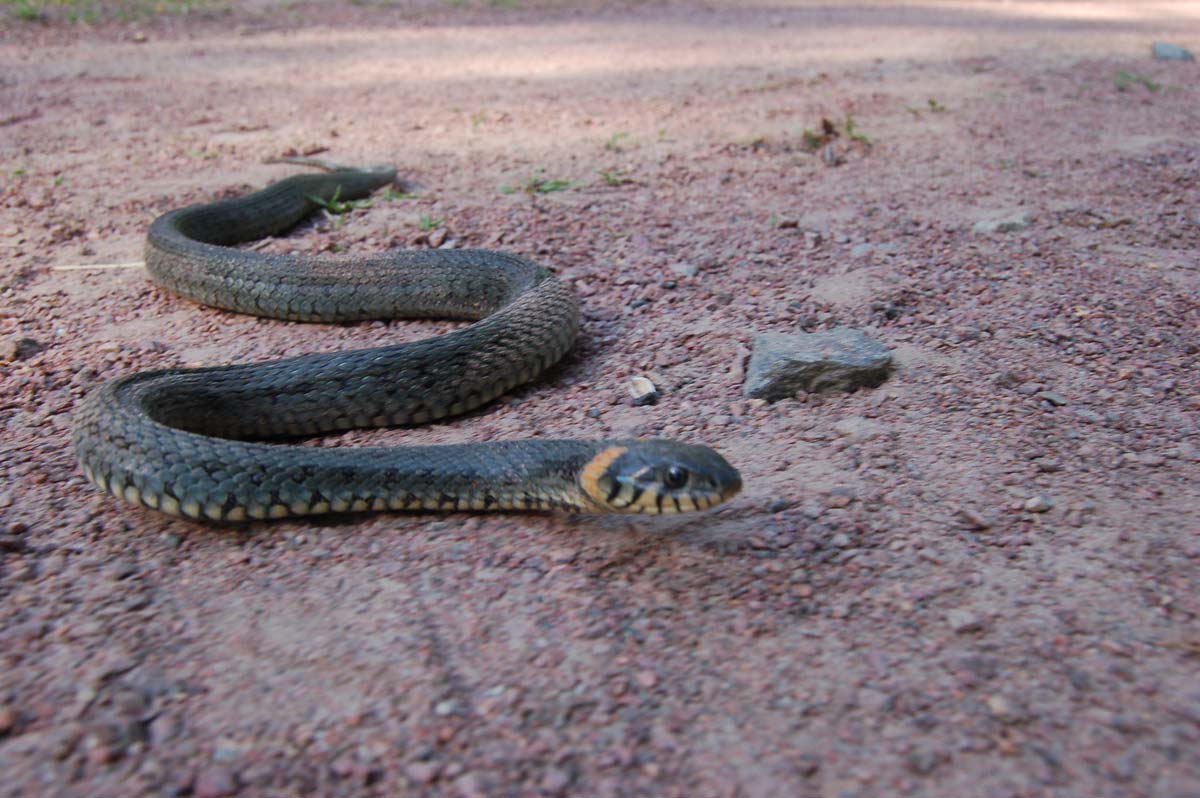 Вуж звичайний
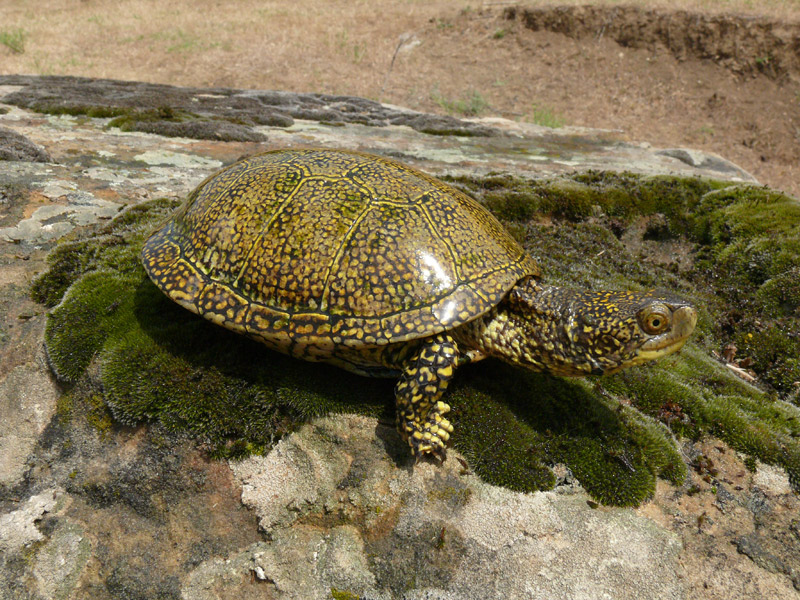 Черепаха болотяна
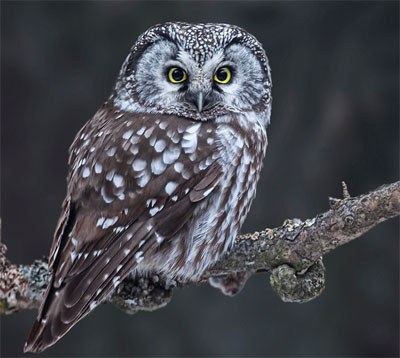 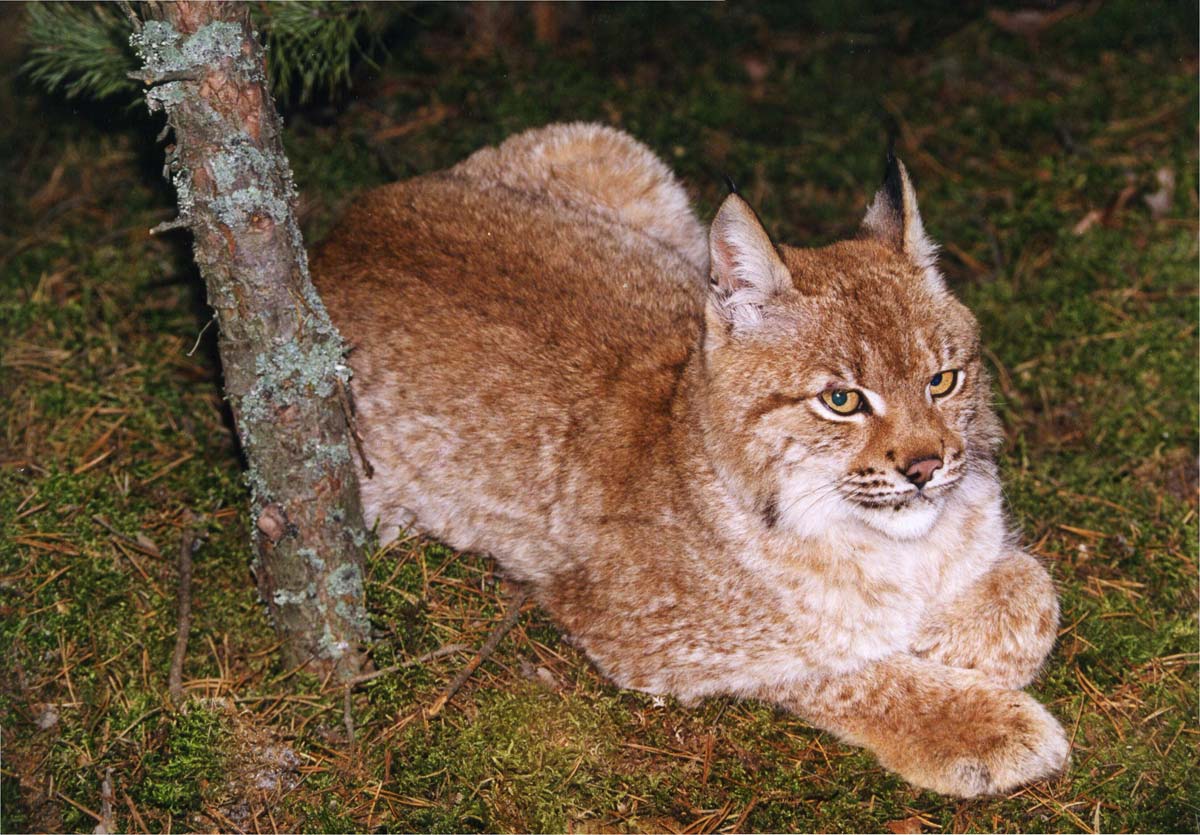 Сич волохатий
Рись європейський
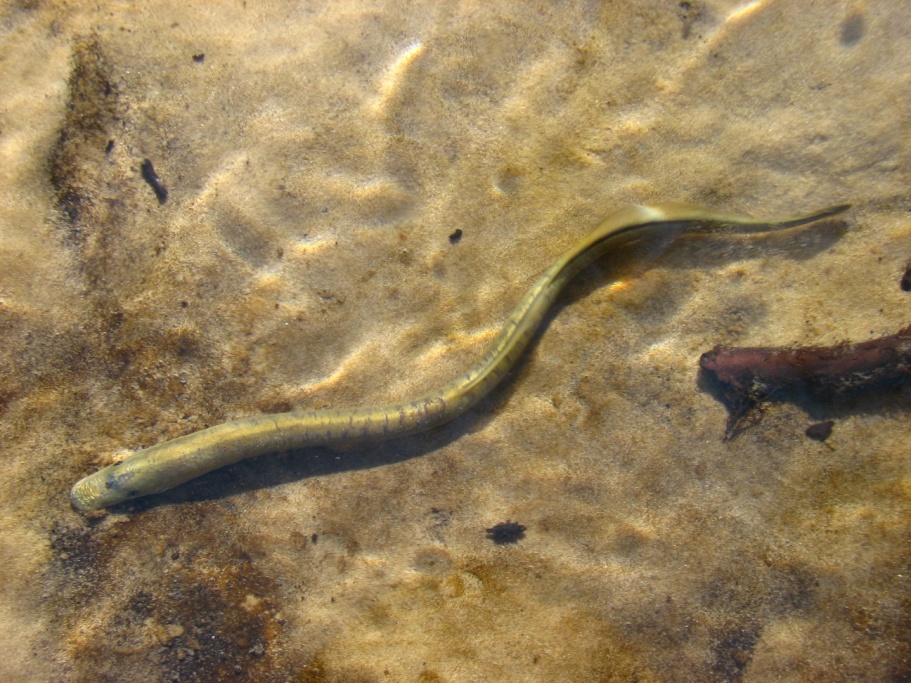 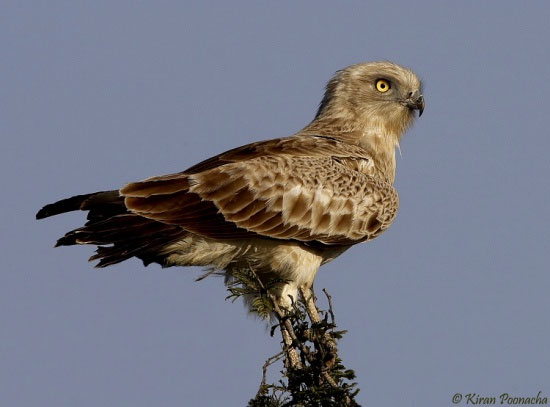 Змієїд
Мінога українська
Дякую за увагу!